Astroparticle school Erlangen 2017
Downward looking, too many muons
Separate out muons from above: too many!
19-10-2017
KM3NeT group meeting
1
School
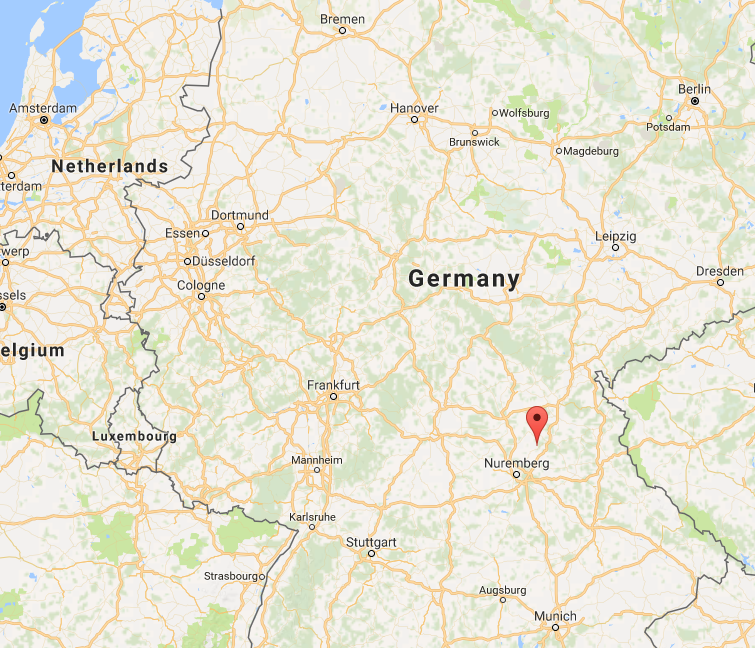 Morning: lecture
Dark Energy
Gravitational waves
Statistical methods
Cosmic rays
Afternoon: student presentations + exercises
19-10-2017
KM3NeT group meeting
2
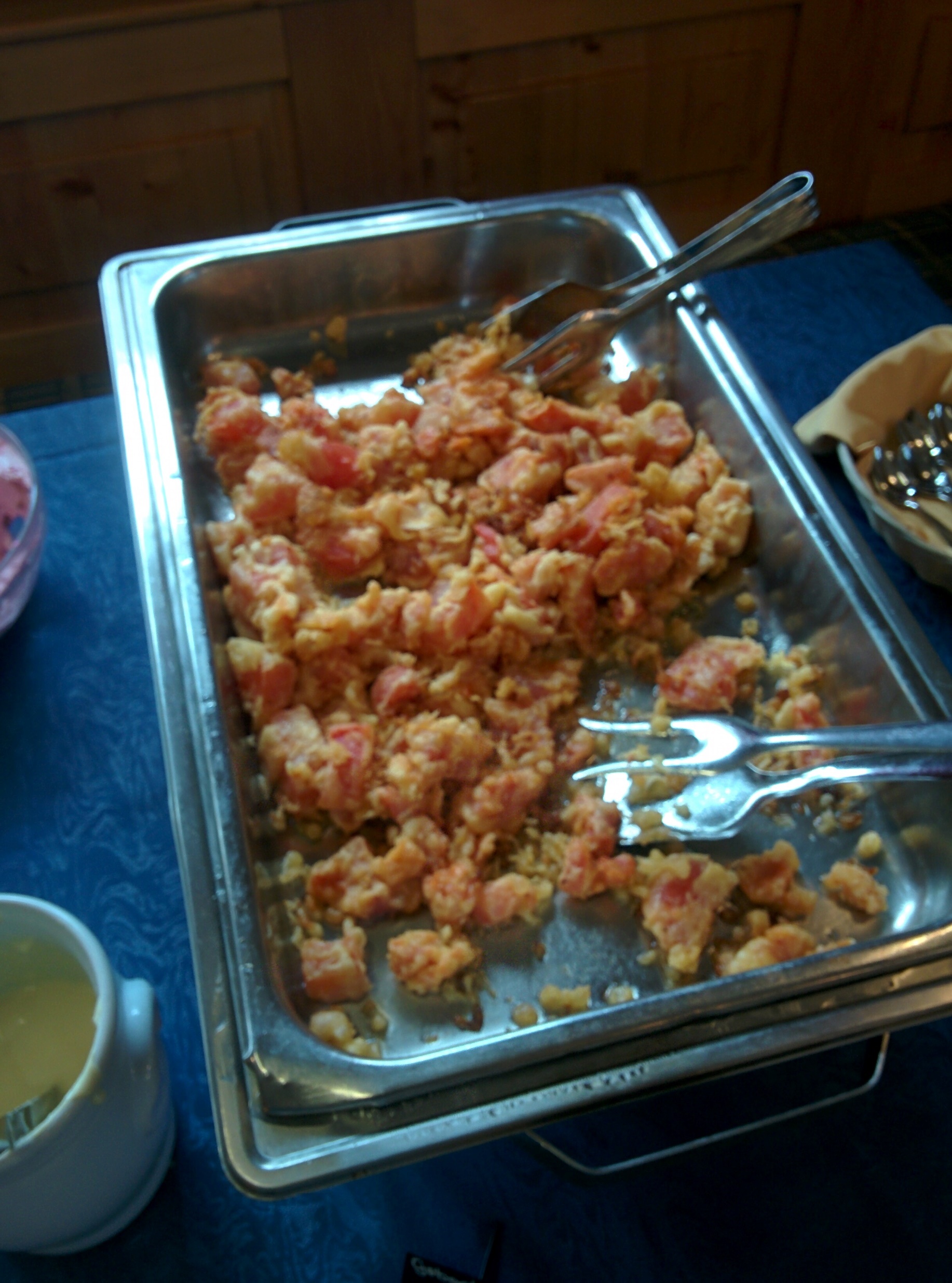 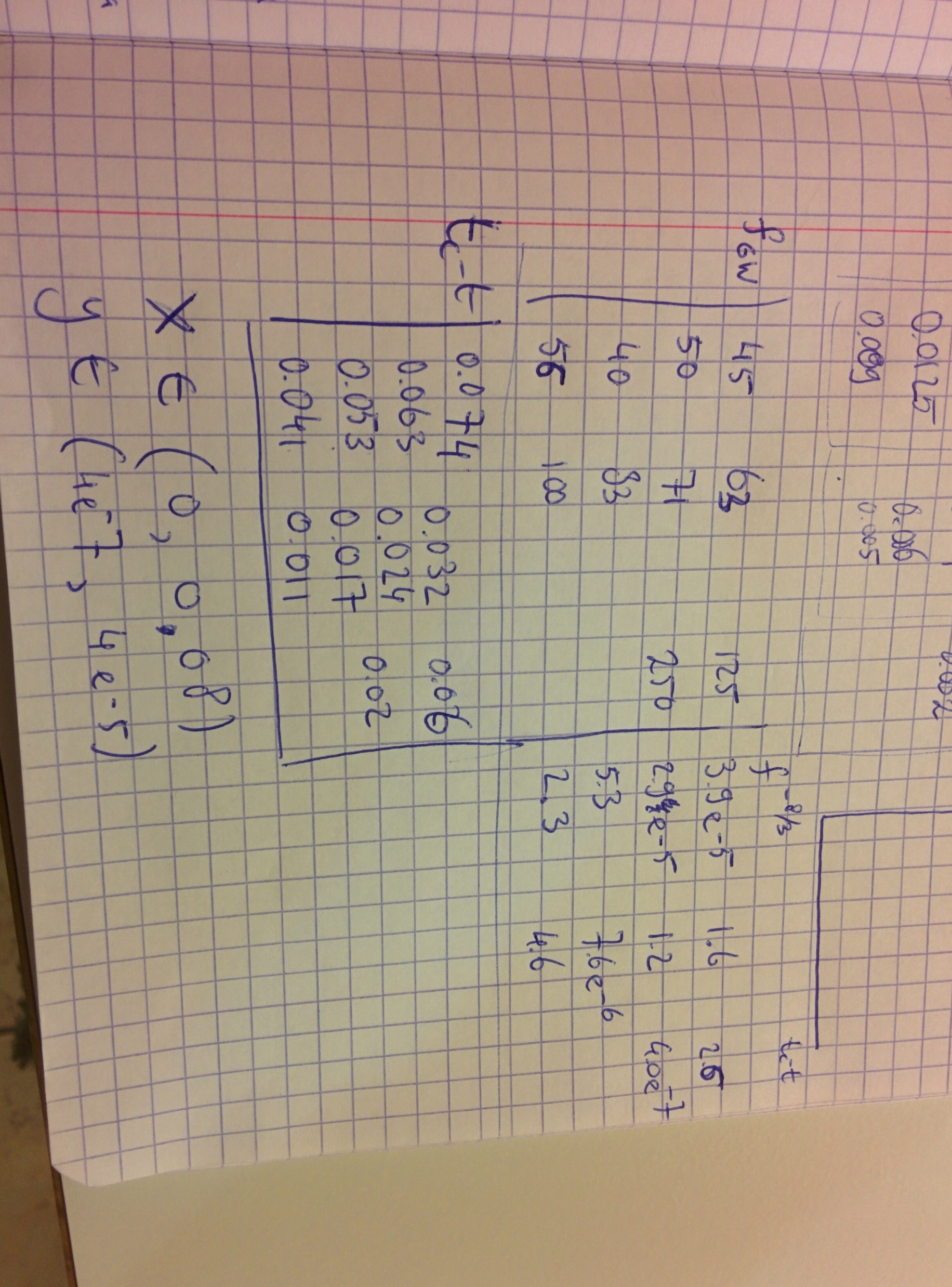 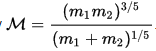 Chirp mass
20% off of real mass!
19-10-2017
KM3NeT group meeting
3
Student talks
Pierre Auger Observatory
IceCube
MAGIC telescope
CHEC-S
Fermi LAT
ANTARES
Xenon1T
19-10-2017
KM3NeT group meeting
4
Student talks
Pierre Auger Observatory
IceCube
MAGIC telescope
CHEC-S
Fermi LAT
ANTARES
Xenon1T
KATRIN
19-10-2017
KM3NeT group meeting
5
KATRIN
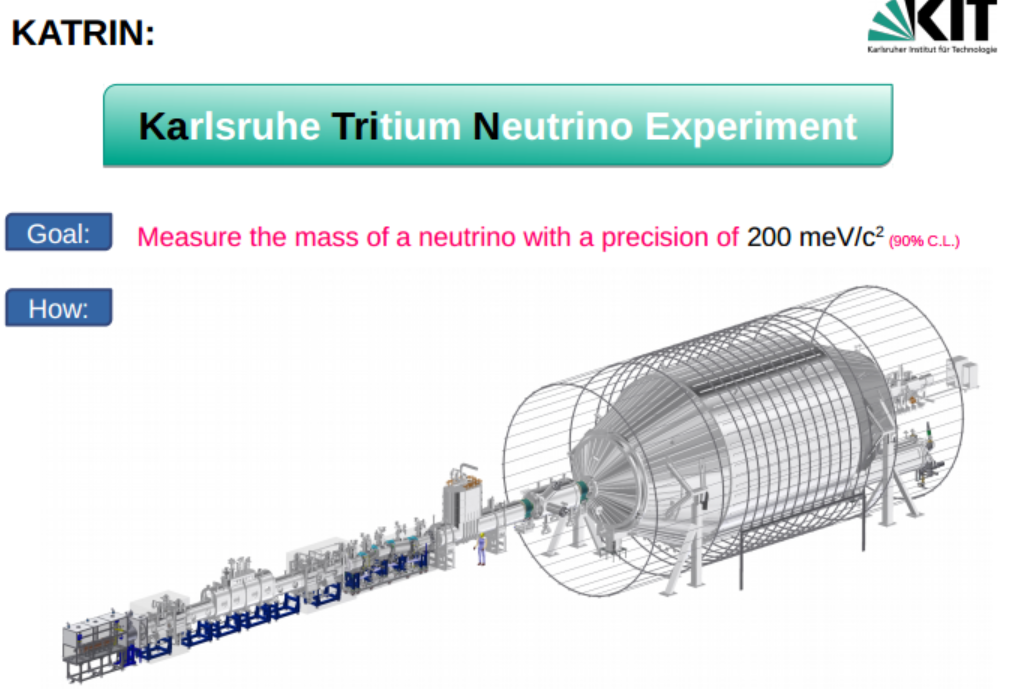 19-10-2017
KM3NeT group meeting
6
Measurement principle
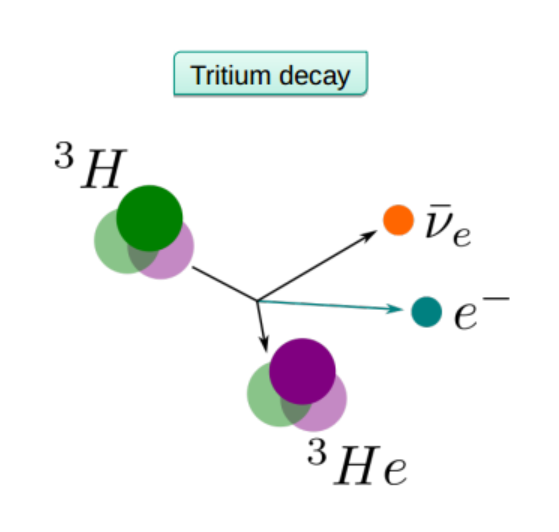 Tritium half-life: 12.3 years
Do not need to open detector too often
Simple nuclear structure
Calculations uses first order electroweak theory
No nuclear corrections in beta-spectrum calculations
Low energy of the decay (18 KeV)
Bigger effect of the neutrino mass on beta-spectrum
19-10-2017
KM3NeT group meeting
7
Tail of the spectrum
Tail contains informationon neutrino mass
Last 30 eV measured
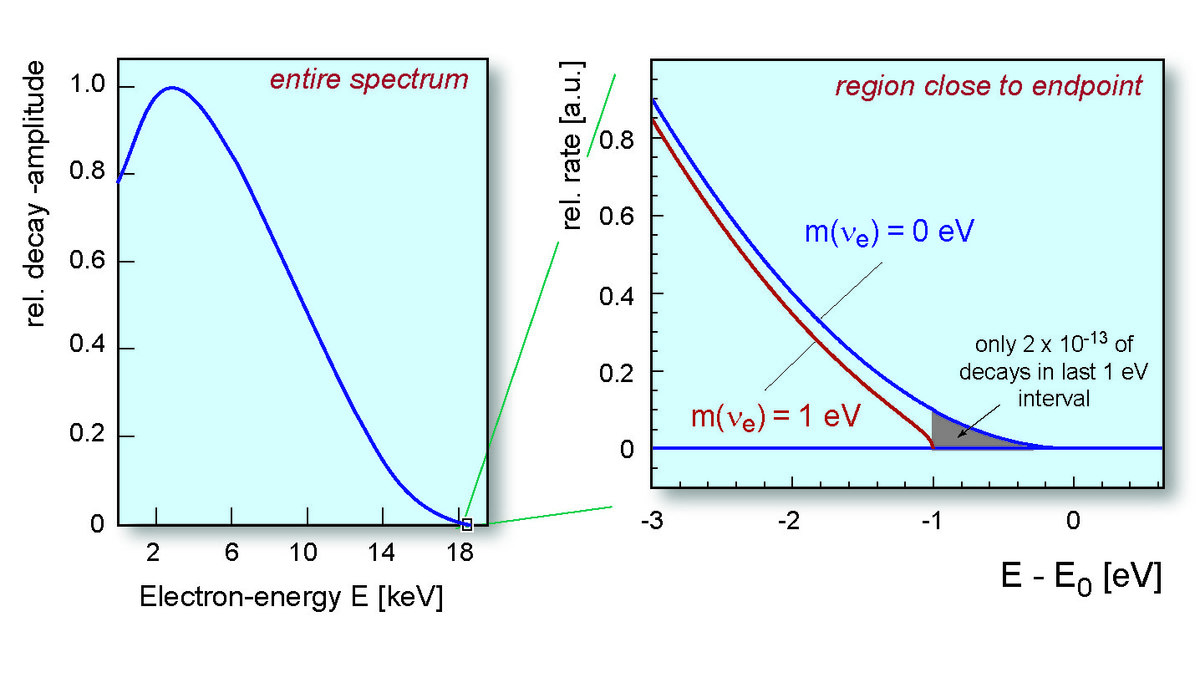 19-10-2017
KM3NeT group meeting
8
Set up
Pressure: 10-11 bar
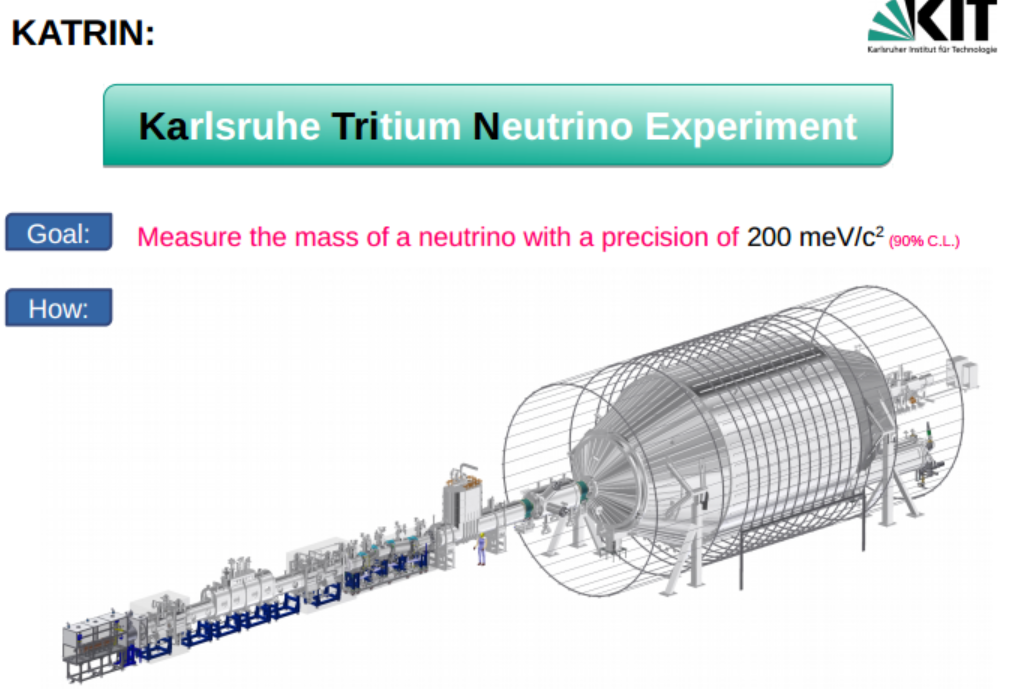 Detector
Spectrometer
Pre-spectrometer
Pumping system
Tritium chamber
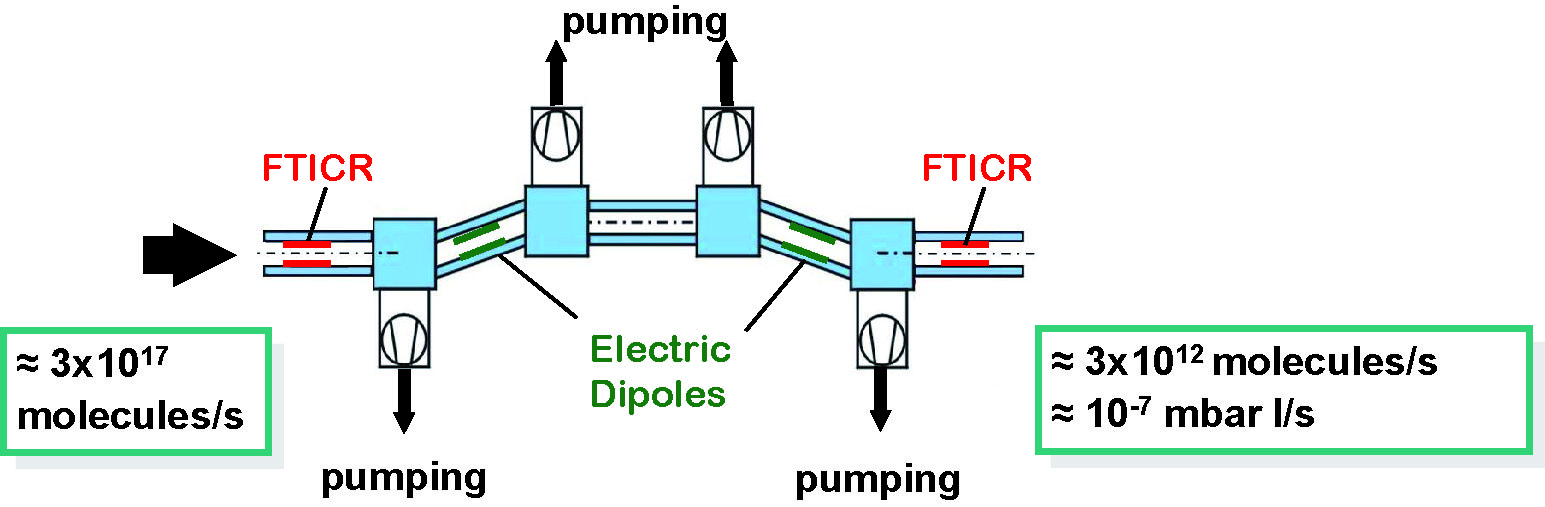 19-10-2017
KM3NeT group meeting
9
Spectrometer
MAC-E-Filter
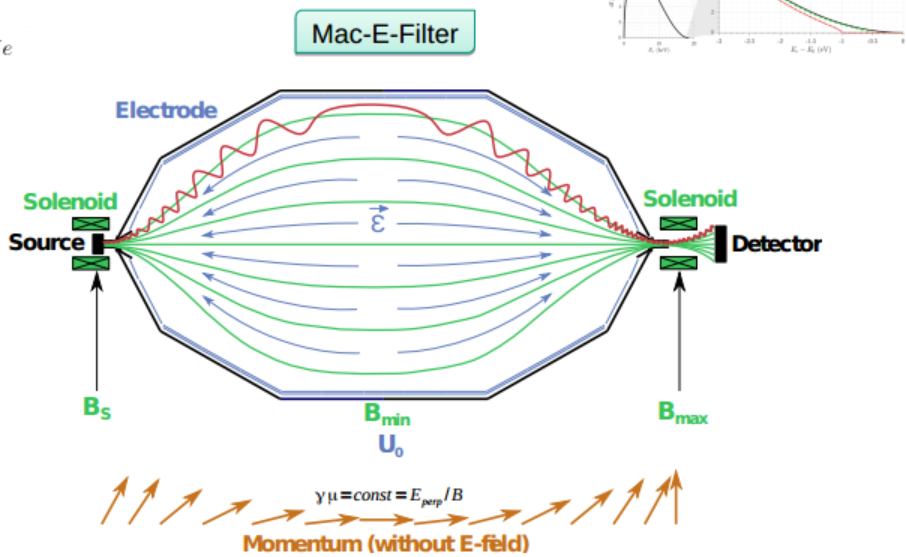 Particles rotate aroundmagnetic field lines
Magnetic field gradient transforms momentumforward: Adiabatic
Electric potential reflectslow energy electrons
Re-accelerate energetic electrons
Detector measuresenergy, radial and temporal information
Scintillator vetos cosmic rays
19-10-2017
KM3NeT group meeting
10
[Speaker Notes: Magnetic adiabatic collimating Electronic filter]
Spectrometer
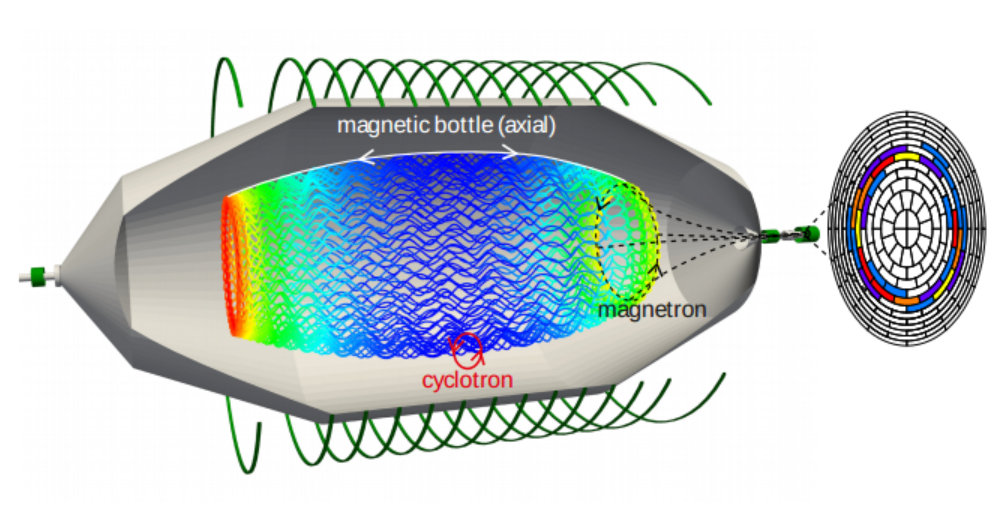 www.katrin.kit.edu
19-10-2017
KM3NeT group meeting
11
Issues
Background particles
Cosmic
Natural radioactivity
Tritium in the chamber
Residual gas becoming ionized
19-10-2017
KM3NeT group meeting
12
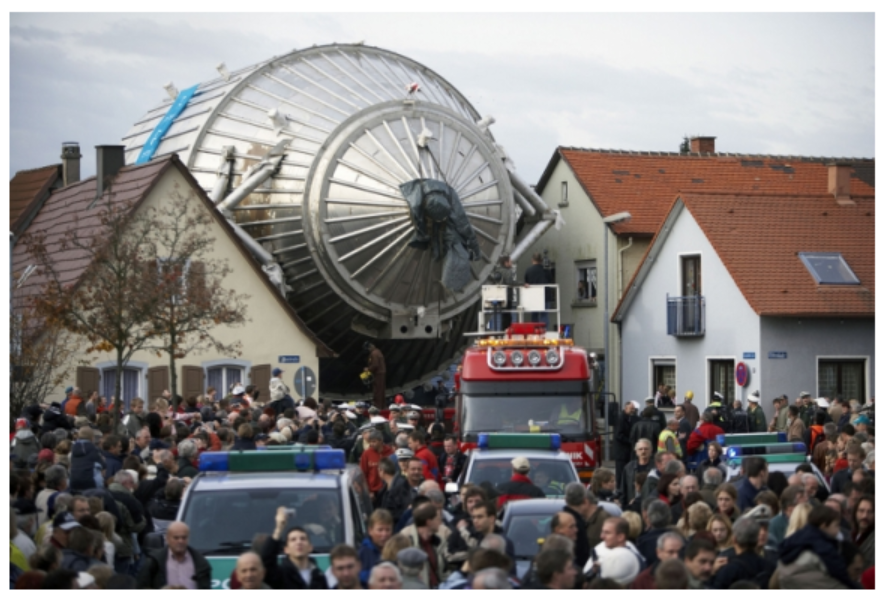 www.katrin.kit.edu
19-10-2017
KM3NeT group meeting
13
19-10-2017
KM3NeT group meeting
14
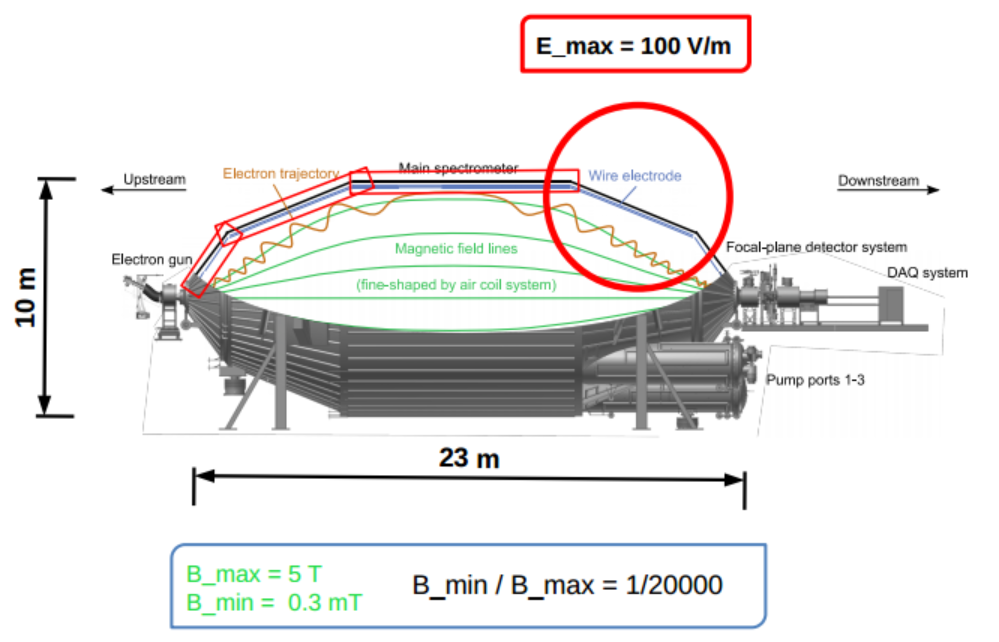 19-10-2017
KM3NeT group meeting
15